10. Get involved
Why get involved?
Opportunity to expand your network in the sustainable sanitation community.
Opportunity to leverage the reach of the SuSanA platform to your organisation’s benefit.
Promotion and dissemination of the knowledge generated by your organisation.
Active support of SuSanA and the associated good public image of your organisation.
[Speaker Notes: Use of a free, targeted communication channel for promotion and growing support for their activities and organisation
Promotion of projects and activities, Raising awareness of the situation in the field
Increased audience of videos
Keeping up to date with SuSanA video content
Promotion of the partner organisation
Increased audience
Networking opportunities
Quick and easy manner to share useful information with the SuSanA community
Networking in the SuSanA community
Up to date with current trends, thinking, news and events
Quick and easy to spread information
Dissemination of knowledge generated on sustainable sanitation]
Why join SuSanA  as partner?
Why join SuSanA as individual Member?
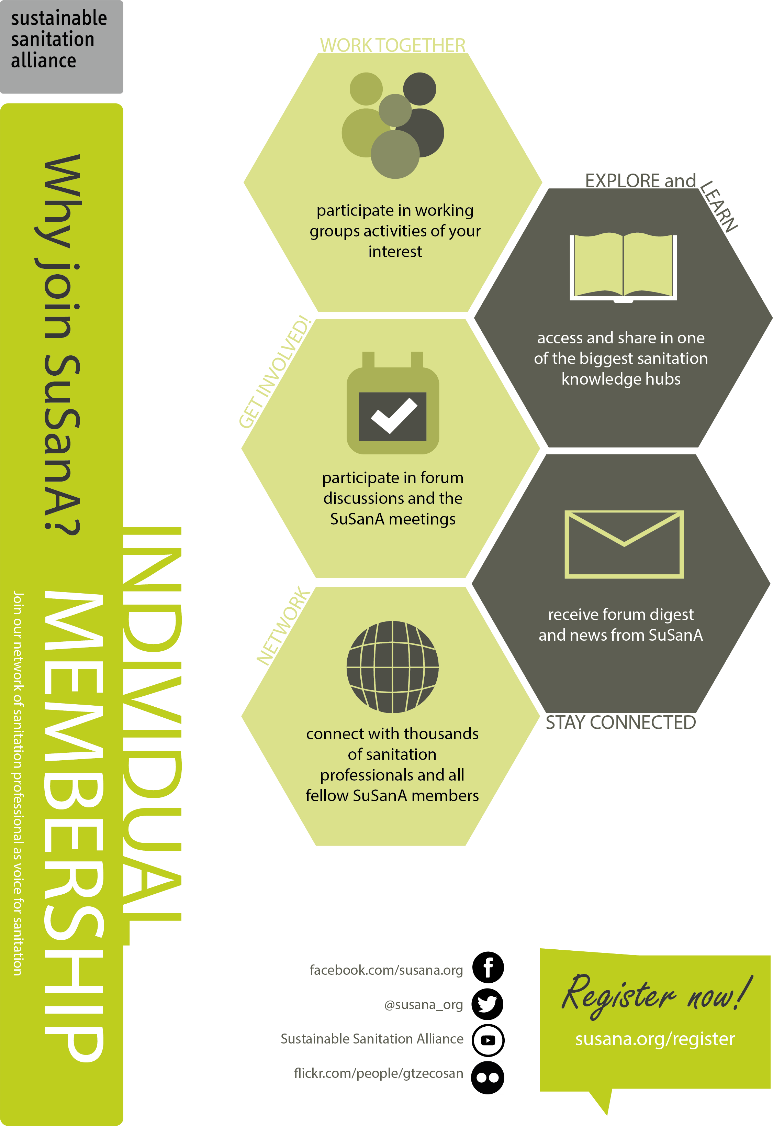